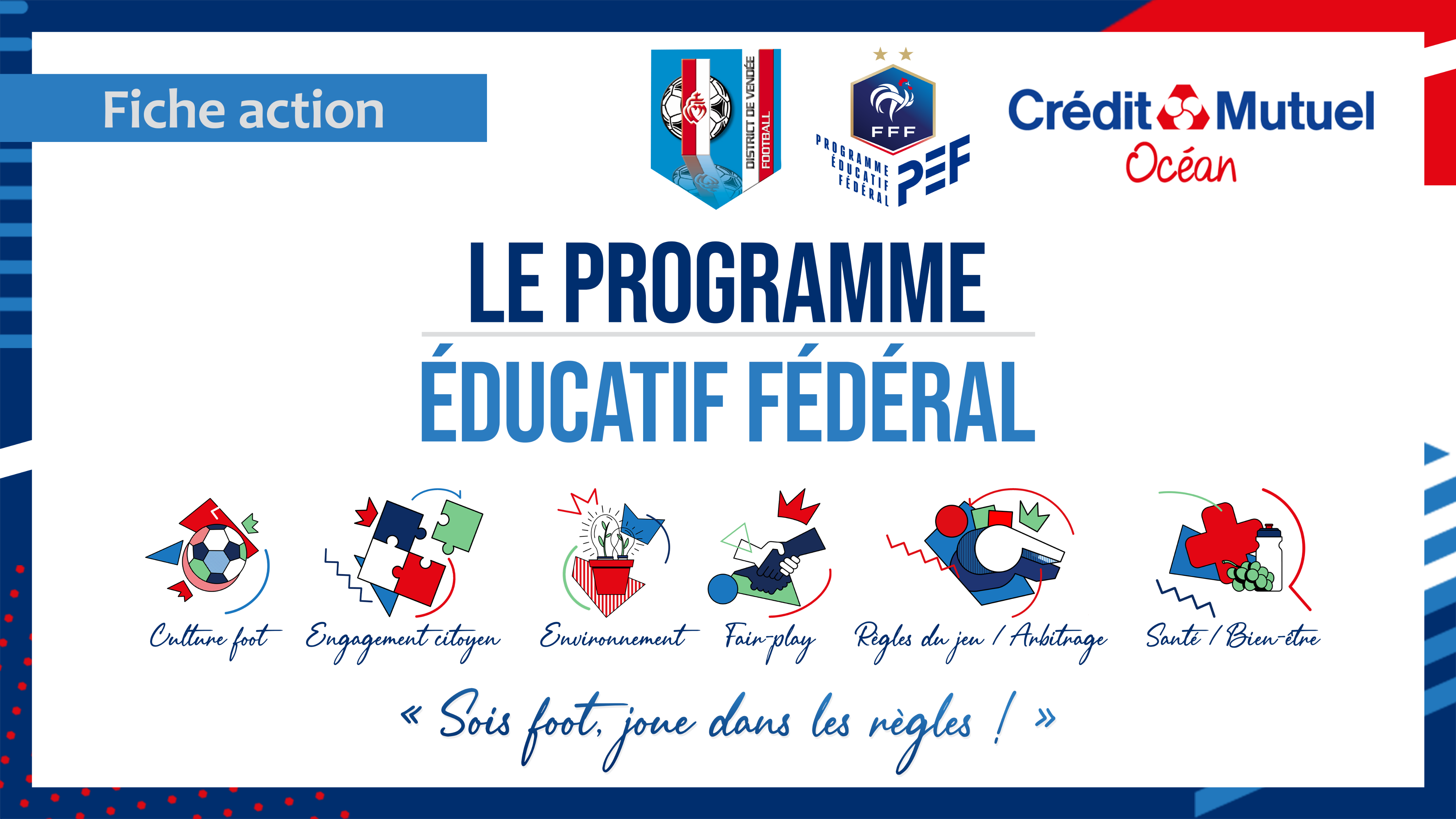 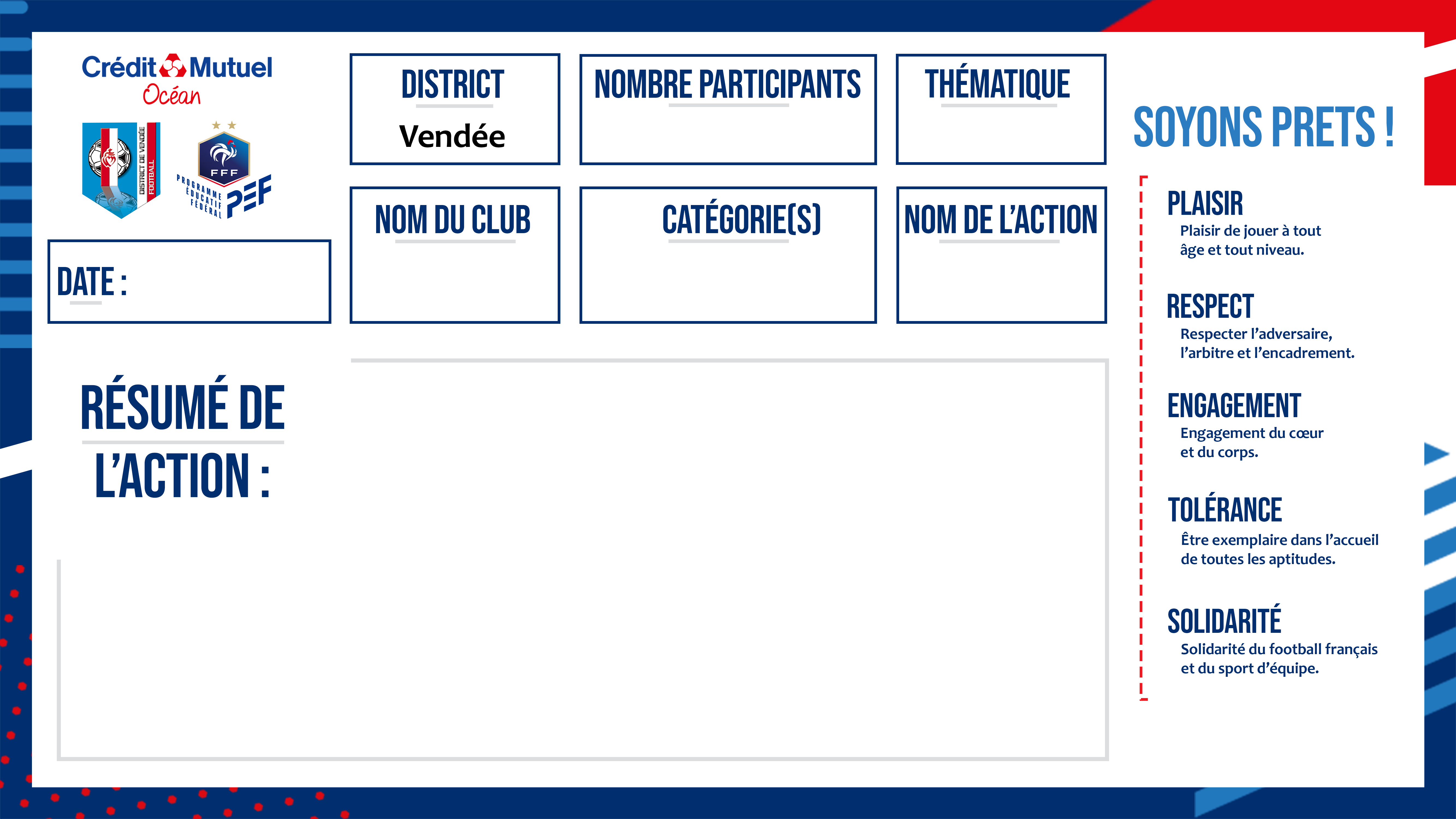 40
Fair-play
Beaulieu Sports Football
CARTONS
Novembre 2021
U10U11 ET U12U13
Après une explication sur l’utilisation des cartons jaunes et rouges pendant les rencontres et de l’incidence sur les suspensions. Nous avons décidé de les appliquer lors de nos séances depuis le début de saison. 
Les éducateurs peuvent utiliser les cartons jaunes ou rouges pendant les séances. Pour un manque de respect du règlement, de l’adversaire, de l’arbitre, de l’encadrement, des équipiers ou un manque de discipline, le jeune peut recevoir un carton.
Jaune : 5 minutes sur le banc de touche afin de réfléchir à son attitude
Rouge : sur le banc de touche jusqu’à la fin de séance et mail d’information aux parents
A la fin de la séance, les enfants votent pour le joueur qui s’est montré exemplaire dans son comportement…. Il reçoit le carton vert attitude +
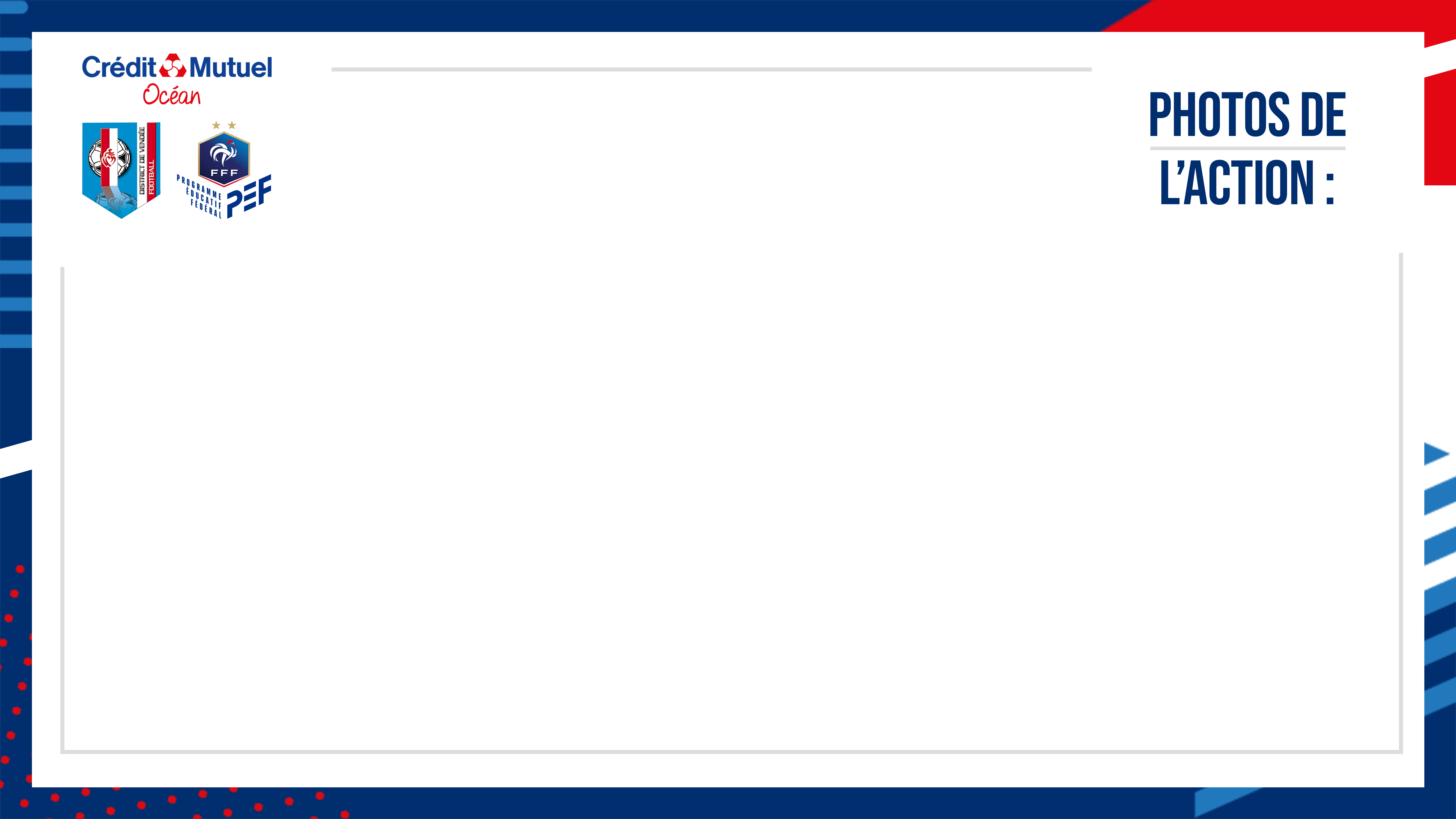 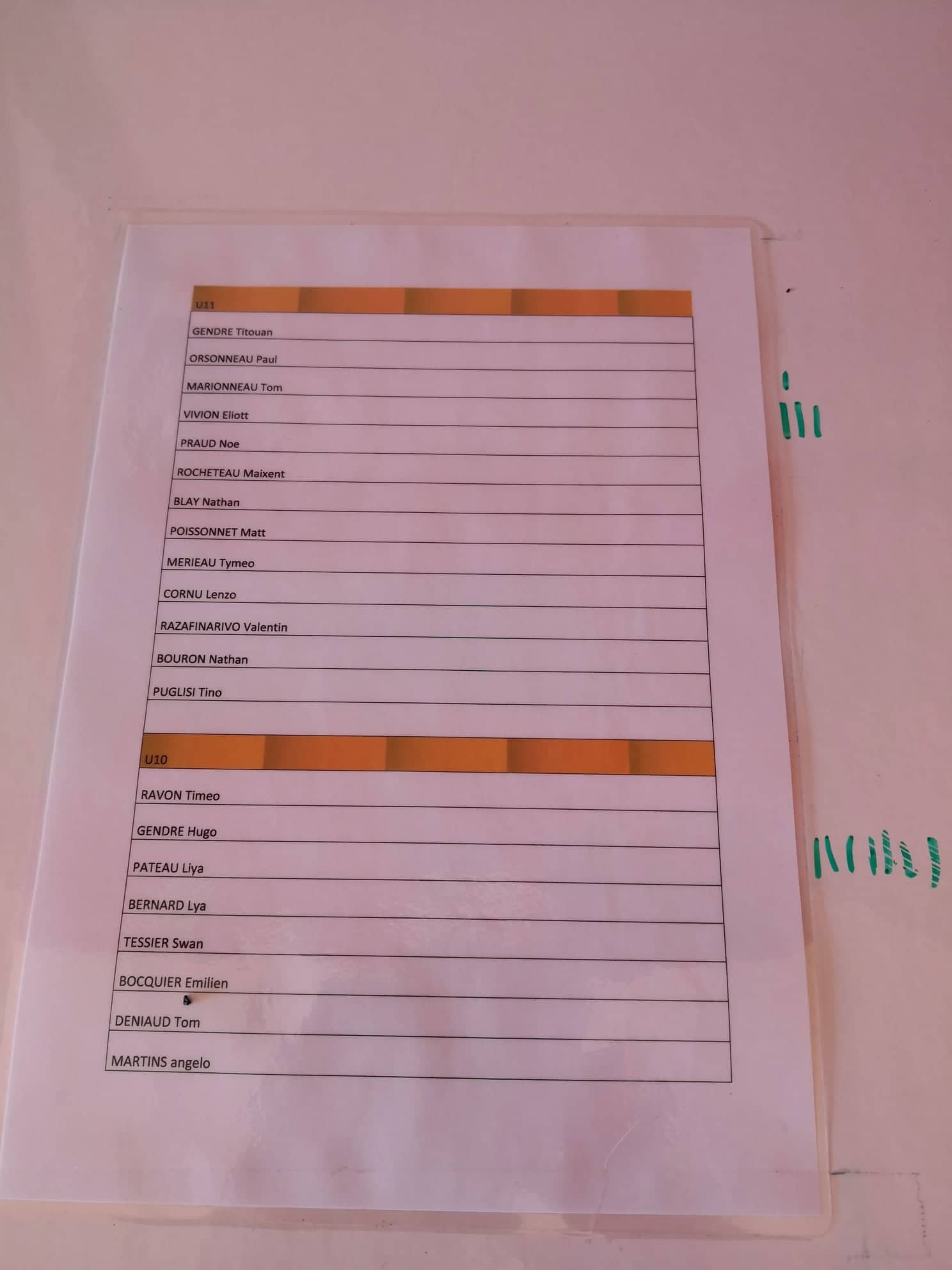 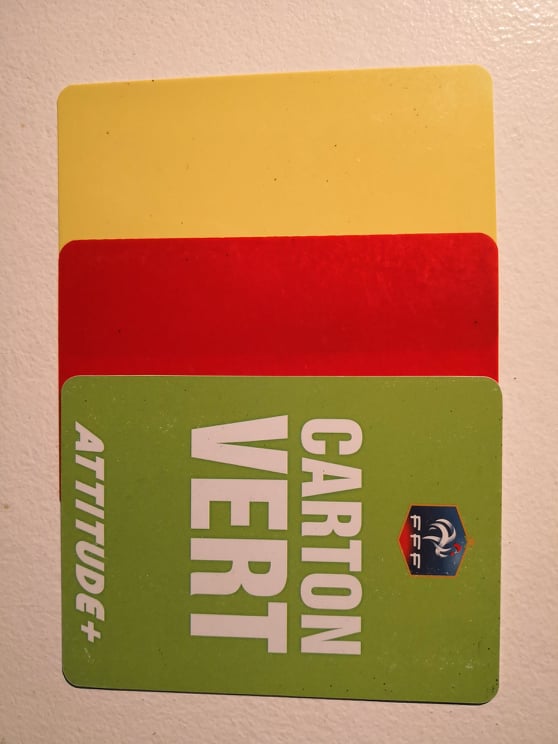